WHAT THE HECK IS GOING ON AT THE SEC?
NAVIGATING REGULATORY SHIFTS IN A CHANGING LANDSCAPE
WELCOME!
Understand the implications of the SEC's new leadership under Chairman Paul S. Atkins.
Analyze the shift in regulatory focus and enforcement priorities.
Identify key rules that have been delayed, rolled back, or are set to take effect in 2025 and 2026.
Overview of the SEC's role in maintaining market integrity and investor protection.
The impact of administrative changes on regulatory approaches.
THE NEW COMMISSIONER
PAUL ATKINS
1
Emphasis on clear, transparent guidelines over "regulation by enforcement."
2
Support for free-market principles and reduced compliance costs.
Advocacy for the development of a robust regulatory framework for digital assets.smod tempor incididunt ut labore et dolore
3
[Speaker Notes: Background

Sworn in as the 34th Chairman of the SEC on April 21, 2025.

Previously served as an SEC Commissioner from 2002 to 2008.

Known for advocating reduced regulatory burdens and promoting financial innovation. 


Regulatory Philosophy

Emphasis on clear, transparent guidelines over "regulation by enforcement."

Support for free-market principles and reduced compliance costs.

Advocacy for the development of a robust regulatory framework for digital assets. 


Implications for the SEC

Shift towards deregulation and pro-business policies.

Potential easing of reporting requirements and compliance obligations.

Increased focus on fostering innovation, particularly in the cryptocurrency sector.]
THE IMPACT OF
DOGE
Staff Reductions
Budget Reallocations
Waste and Abuse Probes
Shift
Policy Freezes
Shift Toward Deregulation
Crypto Oversight
[Speaker Notes: 1. Organizational Restructuring and Budget Cuts
Staff Reduction
DOGE implemented a 16% workforce reduction at the SEC, the largest downsizing in over a decade.

While framed as part of a "voluntary buyout" initiative, it resulted in the loss of mid-career professionals in the Office of Enforcement, Office of Compliance Inspections and Examinations (OCIE), and the Division of Investment Management.

DOGE justified the cuts as necessary to “eliminate redundancies” and “streamline inefficiencies,” though critics argue this weakened the agency’s investigative and oversight capabilities.

Budget Reallocations
DOGE pressed the SEC to reduce travel budgets, limit third-party contracting, and delay tech infrastructure upgrades.

This has directly affected exam scheduling and enforcement timelines, with delays in processing complex investigations and rule implementation reviews.

2. Oversight and Internal Audits
Waste and Abuse Probes
In early 2025, DOGE launched an internal audit into the SEC, citing three primary allegations:

Misallocation of enforcement resources.

Excessive outside consultant spending.

Bloated bureaucratic procedures.

This has created a climate of caution and retrenchment within the Commission, as staff fear reprisal or budget retaliation for launching new or aggressive enforcement actions.

Policy Freezes
Certain regulatory initiatives—especially those championed under the prior administration—were paused pending DOGE reviews, including:

Climate-related disclosure requirements.

Equity market structure reforms.

Expansion of the consolidated audit trail (CAT).

3. Cultural and Strategic Shifts
Shift Toward Deregulation
DOGE promotes a deregulatory ethos, urging the SEC to focus on:

Clear rulemaking rather than "regulation by enforcement."

Simplifying disclosure rules for public companies.

Reducing perceived burdens on capital formation.

This has influenced Chairman Paul Atkins’ agenda, aligning SEC priorities with DOGE’s pro-business and anti-red tape narrative.

Leadership Placement and Coordination
DOGE appointees were embedded in several SEC working groups to:

Monitor contract expenditures.

Advise on organizational re-alignment.

Provide quarterly efficiency benchmarks to the Office of the Chairman.

4. Impact on Crypto Oversight and Public Perception
Crypto Regulation Review
DOGE has been a key player in reassessing the SEC’s crypto enforcement strategy.

The group’s influence led to the February 2025 declaration that meme coins like Dogecoin are not securities, curbing SEC authority over certain digital assets.

Public Criticism and Praise
Critics warn that DOGE’s involvement has weakened the SEC’s investor protection mandate.

Supporters argue that DOGE has reined in bureaucratic overreach and brought accountability to unchecked regulatory sprawl.]
REGULATORY ROLLBACK AND DELAYS
TREASURY CLEARING RULE
INVESTMENT COMPANY NAMES RULE
CLIMATE RELATED
REG SP
DELAYED INDEFINITELY
COMPLIANCE DATE DELAYED 6 MOS.
NO DELAY
NO DELAY
[Speaker Notes: Climate-Related Disclosure Rule

Initially adopted in March 2024, requiring companies to disclose climate-related risks and greenhouse gas emissions.

Implementation delayed indefinitely amid legal challenges and a shift in SEC priorities under the new administration. 

Investment Company Names Rule

Amendments adopted in September 2023 to prevent misleading fund names.

Compliance dates extended by six months:

Large fund groups: from December 11, 2025, to June 11, 2026.

Smaller fund groups: from June 11, 2026, to December 11, 2026.

Treasury Clearing Rule

Final rule approved in December 2023, requiring central clearing of U.S. 
Compliance dates:

Cash transactions: December 31, 2025.

Repurchase agreements: June 30, 2026.

Regulation S-P Amendments

Modernized rules to enhance protection of customer information by financial institutions.

Compliance dates:

Larger entities: December 3, 2025.

Smaller entities: June 3, 2026.

Treasury securities and repurchase agreements.]
NEW RULES
JAN. 1,
2026
Key Requirements:
AML/CFT Program
Suspicious Activity Reports (SARs)
Recordkeeping
Information Sharing
Exclusions
FinCEN's Final AML Rule
Key Changes:
Expanded Fiduciary Definition
One-Time Advice 
Impartial Conduct Standards
Prohibited Transaction Exemptions (PTEs)
SEPT. 23,
2025
DOL's Retirement Security Rule
[Speaker Notes: Key Requirements:
AML/CFT Program: Implement a risk-based AML/CFT program with internal policies, procedures, and controls.

Suspicious Activity Reports (SARs): File SARs for transactions involving potential money laundering or other illicit activities.

Recordkeeping: Maintain records related to fund transmittals, complying with the Recordkeeping and Travel Rules.

Information Sharing: Participate in information sharing under Sections 314(a) and 314(b) of the USA PATRIOT Act.

Exclusions: Certain advisers, such as mid-sized advisers, multi-state advisers, and pension consultants, are excluded from the definition of "investment adviser" under the rule.

Key Changes:
Expanded Fiduciary Definition: Financial professionals providing investment advice for a fee to retirement plan participants or IRA owners are considered fiduciaries.

One-Time Advice: The rule applies to one-time recommendations, such as rollovers from retirement plans to IRAs.

Impartial Conduct Standards: Fiduciaries must provide prudent advice, act in the investor's best interest, avoid misleading statements, and charge reasonable fees.

Prohibited Transaction Exemptions (PTEs): Amendments to PTEs, including PTE 2020-02, provide conditions under which fiduciaries can receive compensation that would otherwise be prohibited.]
ENFORCEMENT
Cryptocurrency Regulation

SEC's approach to crypto enforcement actions, including cases against Coinbase and Ripple Labs.

Under Chairman Atkins, the SEC has signaled a move towards establishing a clear regulatory framework for digital assets.
TRENDS AND PRIORITIES
Shift in Enforcement Focus

Reduction in the number of enforcement actions, with a focus on significant financial remedies.

Emphasis on traditional areas associated with the protection of retail investors.
Artificial Intelligence in Finance

Discussions on the impact of AI on financial markets and the need for regulatory adaptation.
WHAT THIS
MEANS
1
Considering using FINRA examiners to assist with SEC exams.
The SEC staff don’t know what is going to happen
2
Considering increasing the AUM threshhold to register with the SEC to $500 M or $1 B
Fewer releases of guidance, FAQs and other resources
3
Closing regional offices
STRATEGIC
CONSIDERATIONS
Adapting to Regulatory Changes

Stay informed about shifts in SEC priorities and enforcement trends.
Review and update compliance programs to align with new regulatory expectations.
Engage with industry groups and legal counsel to navigate complex regulatory landscapes.
Leveraging Technology

Utilize technological solutions to enhance compliance and reporting processes.
Monitor developments in AI and digital assets to anticipate regulatory implications.
NASAA
DISCLOSURE
NASAA does not endorse any particular provider of CE courses. The content of the course and any views expressed are my own and do not necessarily reflect the views of NASAA or any of its member jurisdictions.
THANK YOU
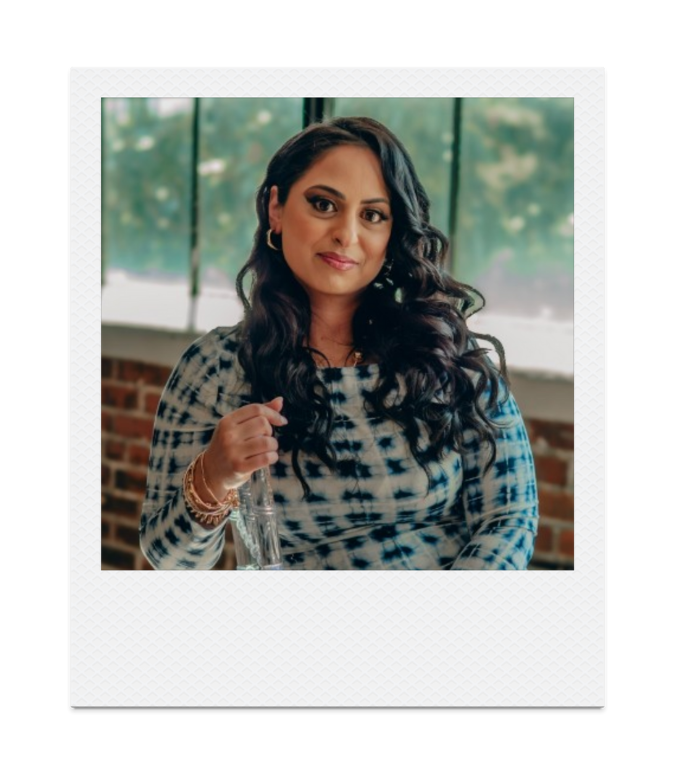 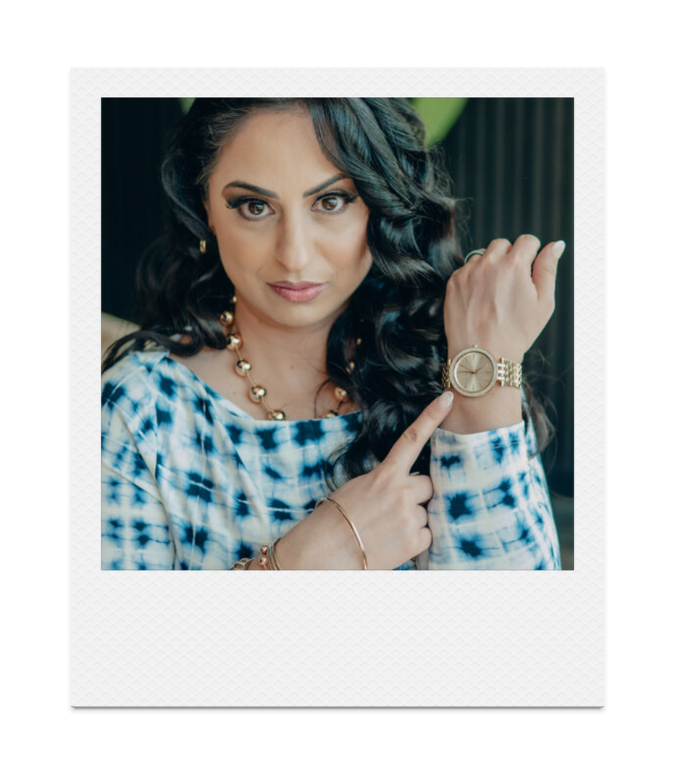 CONTACT US
770-462-2118
www.myrialawyer.com